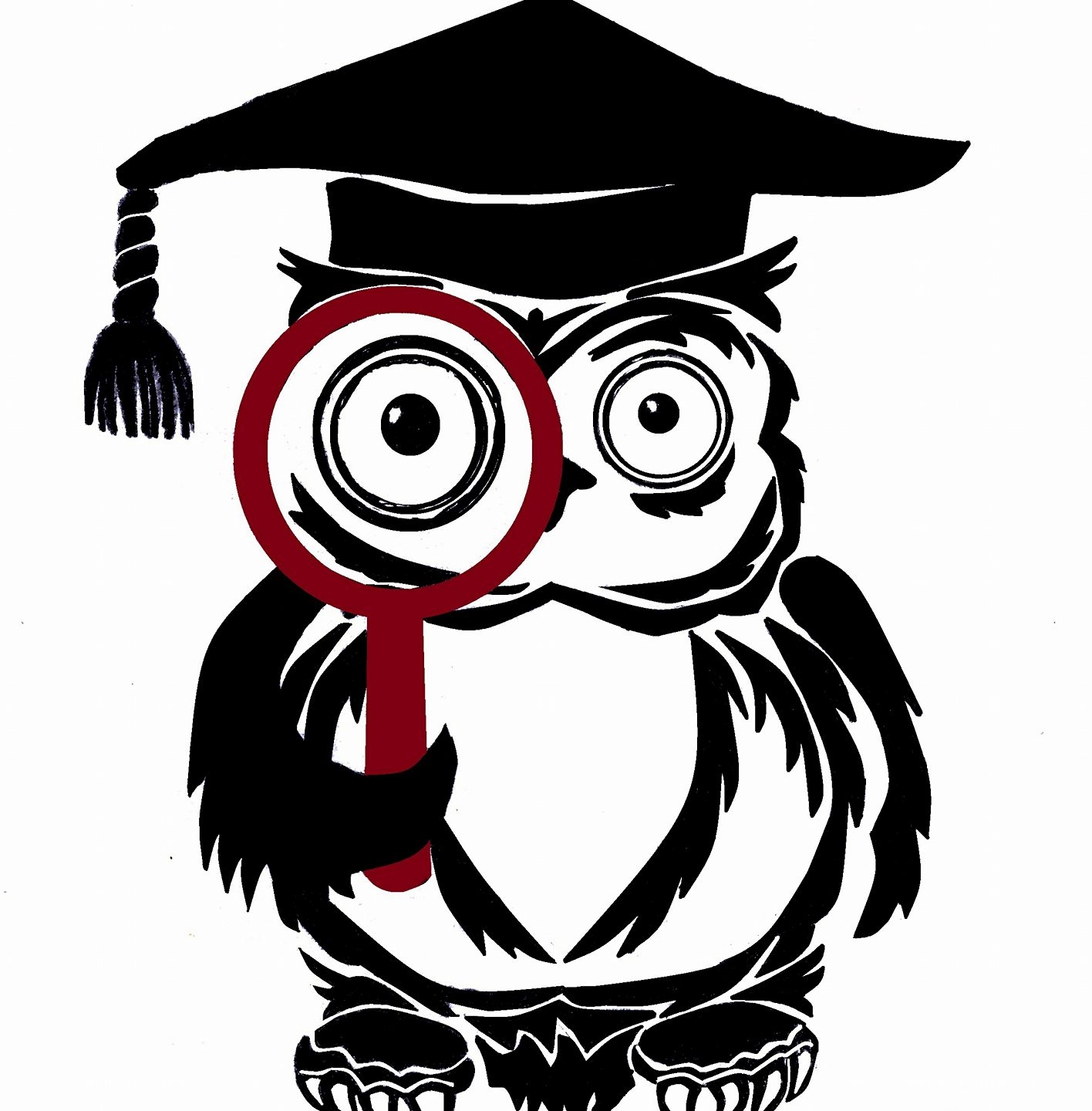 Σωματειο αποφοιτων π.μ.σ. «εγκληματολογιασ» παντειου πανεπιστημιου «ΚωνσταντΙνοΣ ΓαρδΙκαΣ»
ΠΑΡΟΥΣΙΑΣΗ

Χριστίνα Τάτση, Δικηγόρος, Υποψ. Δρ. Εγκληματολογίας  Παντείου Πανεπιστημίου.

 Πρόεδρος του Σωματείου Αποφοίτων Π.Μ.Σ. Εγκληματολογίας Παντείου Πανεπιστημίου «Κωνσταντίνος Γαρδίκας»
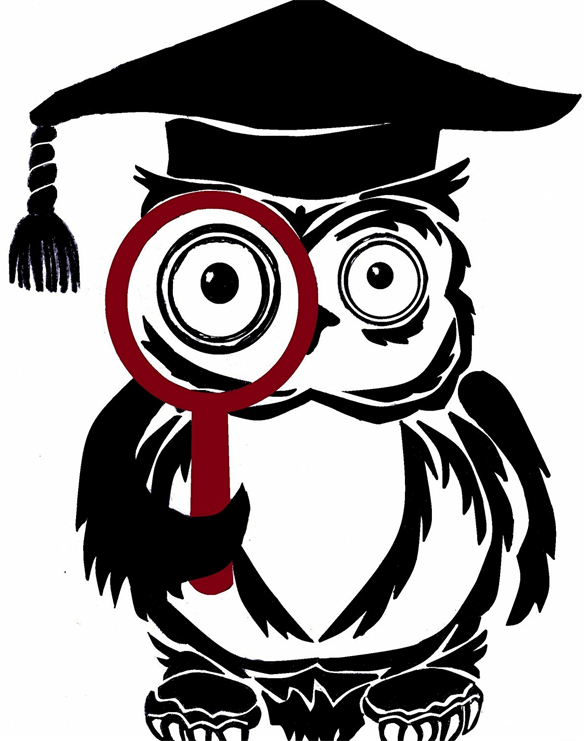 Το Σωματείο αποφοίτων του ΠΜΣ «Εγκληματολογία» του Παντείου Πανεπιστημίου ήταν μια ιδέα της Καθηγήτριάς μας και Διευθύντριας του άνω Π.Μ.Σ. κ. Χριστίνας Ζαραφωνίτου, χωρίς την σημαντική συνδρομή της θα ήταν αδύνατο να πραγματοποιηθεί το εν λόγω εγχείρημα.Ιδρύθηκε το 2016 και καταχωρήθηκε στα βιβλία Καταχωρήσεως Αναγνωρισμένων Σωματείων του Ειρηνοδικείου Καλλιθέας με την με αρ. 1/2017 Διαταγή Αναγνώρισης.Πρόκειται για Alumni καθώς αφορά αποκλειστικά και μόνο το σύνολο των αποφοίτων του ΠΜΣ «Εγκληματολογία» του Παντείου Πανεπιστημίου.Πήρε την ονομασία του από τα ιδρυτικά του μέλη λόγω του αείμνηστου Καθηγητή Κωνσταντίνου Γαρδίκα, του οποίου η συμβολή στην επιστήμη της Εγκληματολογίας στην Ελλάδα ήταν καθοριστική.
Το τρέχον Δ.Σ. αποτελούν οι:Χριστίνα Τάτση, ΠρόεδροςΈλενα Συρμαλή, ΑντιπρόεδροςΓιώτα Μακρυσοπούλου, Γενικός ΓραμματέαςΠηνελόπη Κόλλια, Ειδικός ΓραμματέαςΑνδρέας Γεωργαλλής, ΤαμίαςΓιώργος Ντέντες, Ματίνα Μαλανδρή, Βασίλης Ταξόπουλος, Φαίη Μουρσιώτη,  μέλη
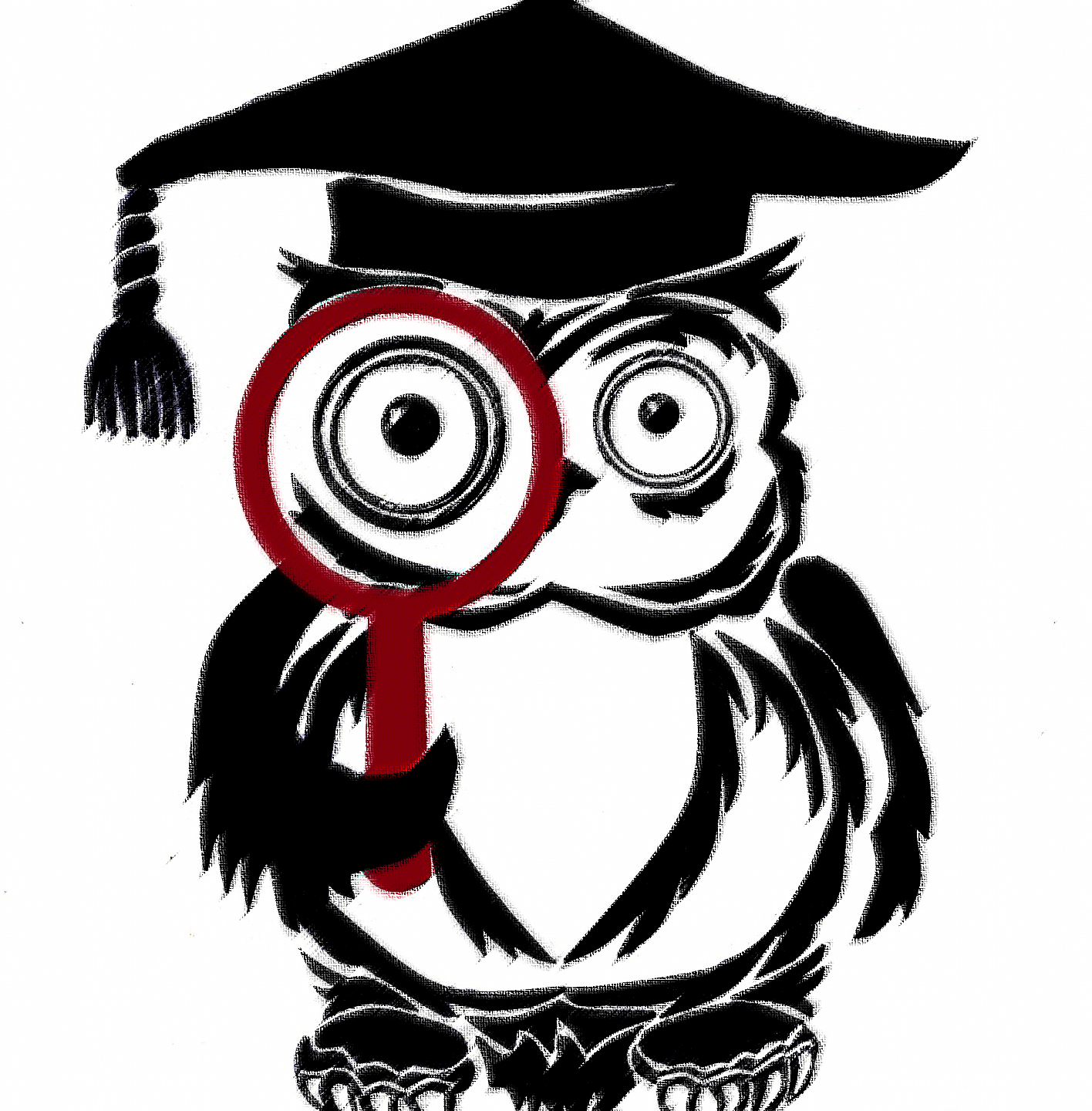 Στόχος είναι να δημιουργηθεί μια ενότητα ανάμεσα στους στο Π.Μ.Σ.  και στους αποφοίτους του
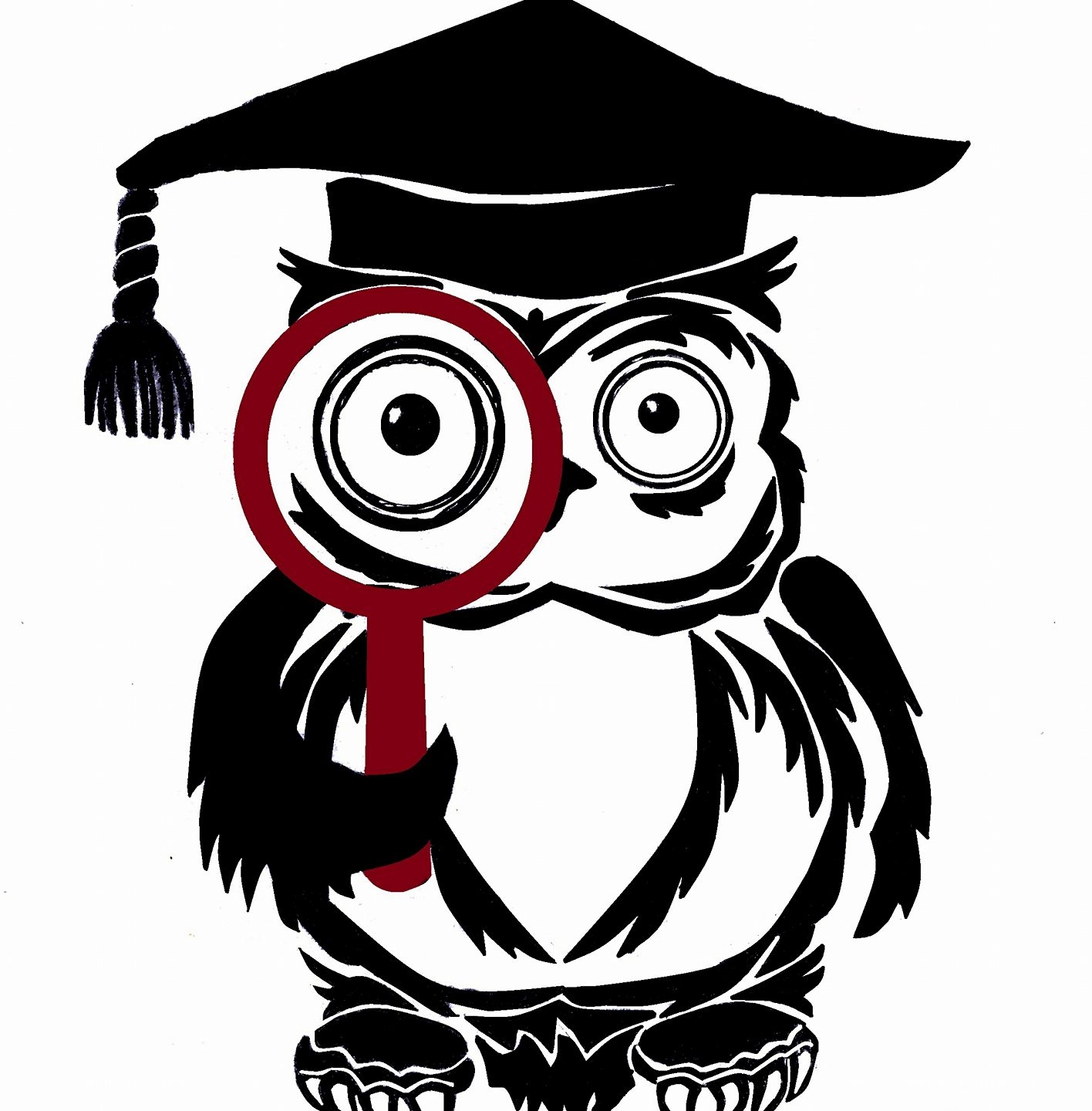 Η πνευματική, ακαδημαϊκή και επιστημονική σύμπραξη των αποφοίτων του Π.Μ.Σ. «Εγκληματολογία» του Παντείου Πανεπιστημίου με απώτερο σκοπό την πρόοδο και ενίσχυση της επιστήμης της εγκληματολογίας.
Η συνεργασία με φορείς από την Ελλάδα και το εξωτερικό για την προώθηση των θεμάτων που αφορούν την επιστήμη της εγκληματολογίας. 
Η προβολή και προώθηση του συγκεκριμένου μεταπτυχιακού προγράμματος, καθώς και η συμμετοχή των μελών του Σωματείου στην αναβάθμιση του επιπέδου του, με τη δυνατότητα υποβολής προτάσεων προς αυτή την κατεύθυνση. 
Η επιδίωξη συγκέντρωσης χορηγιών για την οικονομική στήριξη του εν λόγω Π.Μ.Σ. 
Η δημιουργία και καλλιέργεια σχέσεων με ιδρύματα, σωματεία, φορείς και οργανώσεις που επιδιώκουν παρεμφερείς σκοπούς εντός και εκτός Ελλάδας.
Η καλλιέργεια της επικοινωνίας, η διατήρηση της συνεργασίας και η σύσφιξη σχέσεων μεταξύ των αποφοίτων και του Π.Μ.Σ. 
Η οργάνωση, ενθάρρυνση, προβολή και υποστήριξη των μελών του Σωματείου για την επαγγελματική ανέλιξη και επιστημονική κατάρτισή τους.
Η επικοινωνία με φορείς και οργανισμούς με σκοπό την προώθηση των αποφοίτων του Σωματείου και την κατοχύρωση του επαγγέλματος του εγκληματολόγου στην Ελλάδα. 
Η προσπάθεια οικονομικής, επιστημονικής και ερευνητικής στήριξης των μελετών, ερευνών και εργασιών που σχετίζονται με την επιστήμη της εγκληματολογίας. 
Η συνεργασία με τους διδάσκοντες του Π.Μ.Σ. και τους φοιτητές τους για την αναβάθμιση των σπουδών και την υποστήριξη πρωτοβουλιών εκπαιδευτικής και επαγγελματικής φύσεως. 
Η ετήσια απονομή τιμητικής διάκρισης σε αριστούχους αποφοίτους του Π.Μ.Σ. και σε άλλα φυσικά ή νομικά πρόσωπα, η δραστηριότητα των οποίων προωθεί τους σκοπούς του Σωματείου.
Σκοποι
Μέλη του σωματείου            αποκλειστικά και μόνο οι απόφοιτοι του Π.Μ.Σ. «Εγκληματολογία» του Παντείου Πανεπιστημίου
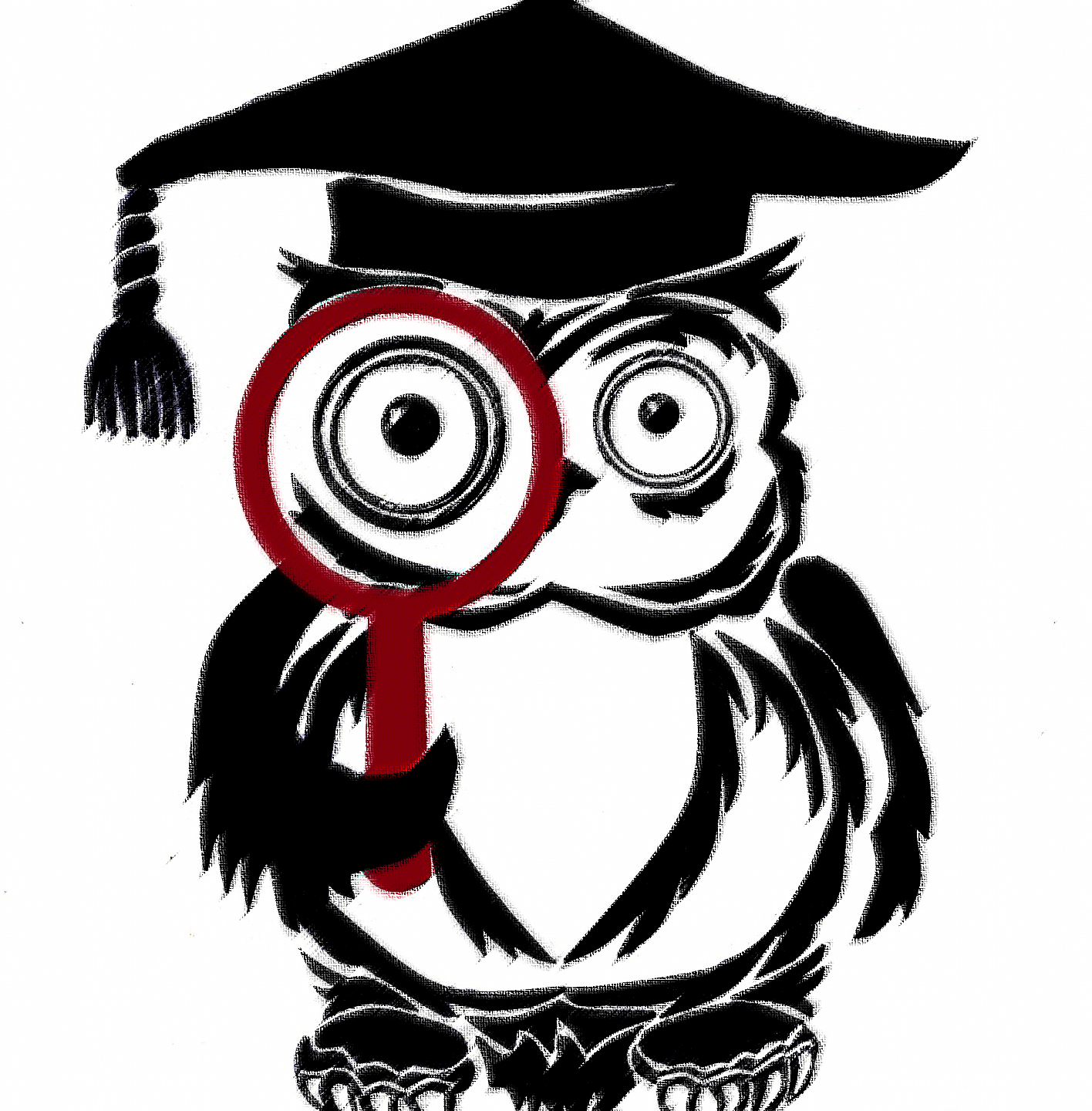 Στοιχεια επικοινωνιασ
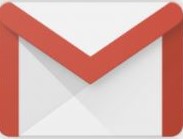 alumni.criminology@panteion.gr
 
https://www.facebook.com/alumni.criminology

https://www.instagram.com/alumni.criminology/
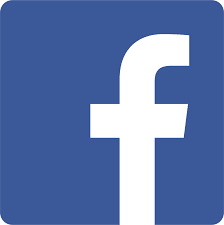 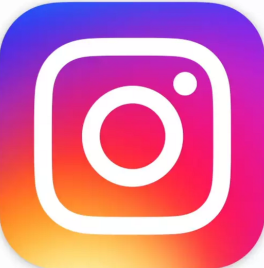